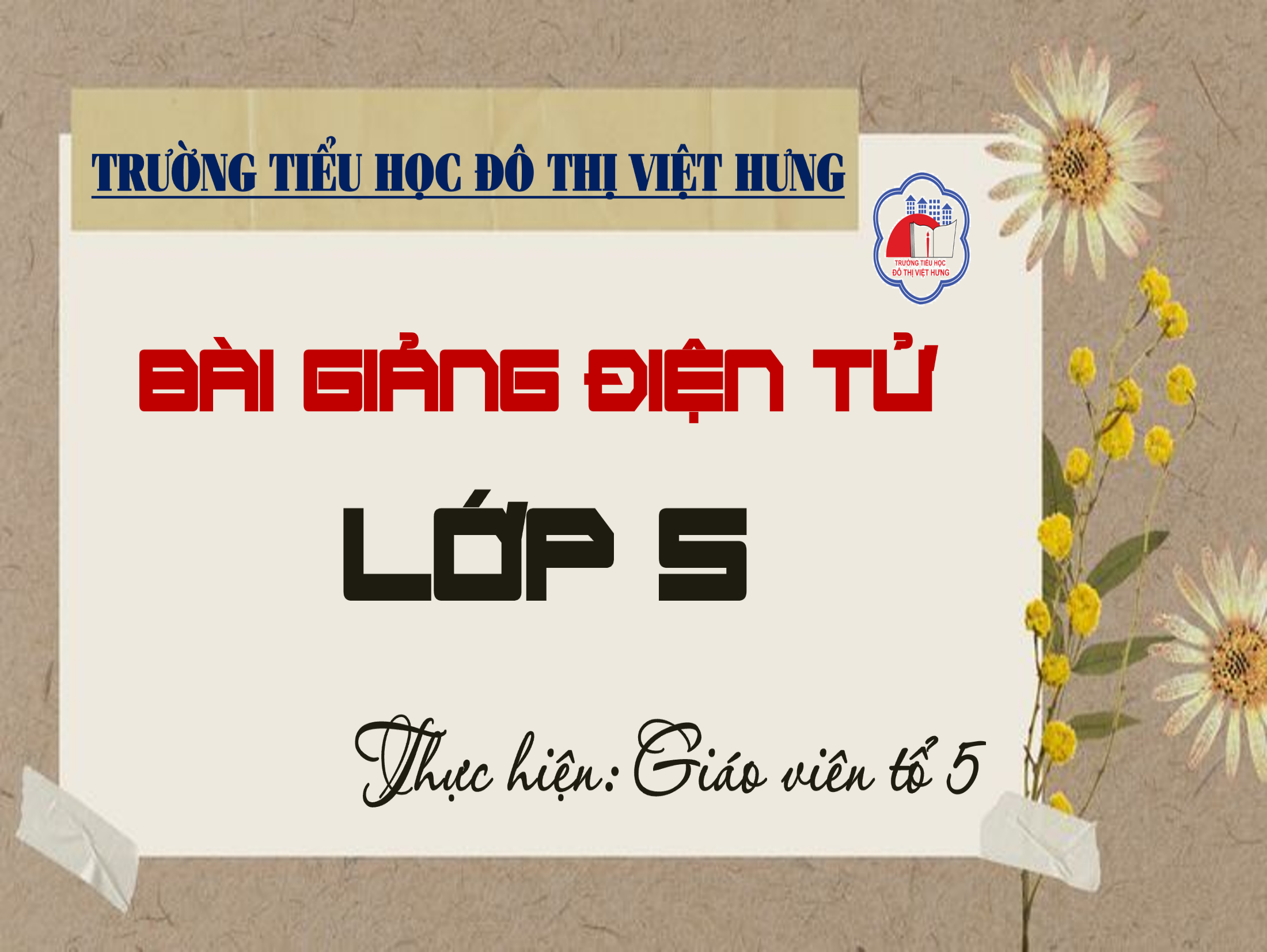 TOÁN
Ôn tập: So sánh phân số
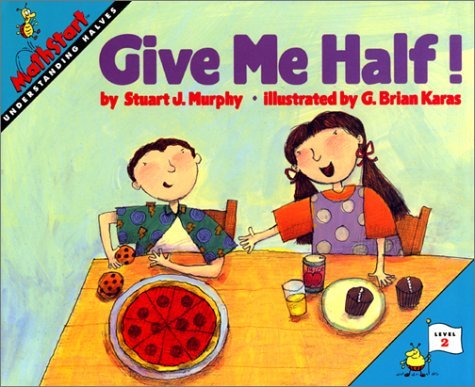 5
7
2
7
2
7
5
7
<
<
-
-
-
-
a) Trong hai phân số cùng mẫu số:
*Phân số nào có tử số bé hơn thì bé hơn.
*Phân số nào có tử số lớn hơn thì lớn hơn.
*Nếu tử số bằng nhau thì hai phân số đó
 bằng nhau.
Ví dụ:
b) Muốn so sánh hai phân số khác mẫu số,
 ta có thể quy đồng mẫu số hai phân số đó
 rồi so sánh các tử số của chúng.
So sánh hai phân số       và
Ví dụ:
Vì 21 > 20 nên
Vậy
Bài 1. >, <, = ?
<
=
<
>
8
9
5
6
17
18
1
2
3
4
5
8
a)
b)
-
-
-
-
-
-
5
6
8
9
17
18
1
2
5
8
3
4
-
-
-
-
-
-
Bài 2. Viết các phân số theo thứ tự từ bé đến lớn:
;
;
;
;
Xếp các phân số theo thứ tự từ bé đến lớn:
<
<
<
<
a)
b)
Trò chơi
AI NHANH HƠN
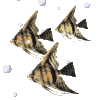 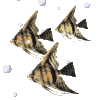 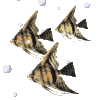 3
2
3
4
12
24
23
24
-
.....
-
-
.....
-
3
12
1
2
8
9
1
3
>
>
-
-
.....
-
=
-
.....
<
<
<
15
45
9
5
3
4
1
3
-
-
.....
-
-
.....
Điền dấu: < , > , =